Les batailles de Marathon, Salamine et Platées
Sommaire
1) Les origines des guerres médiques
2) La bataille de Marathon
3) La batailles de Salamine
4) La bataille de Platées
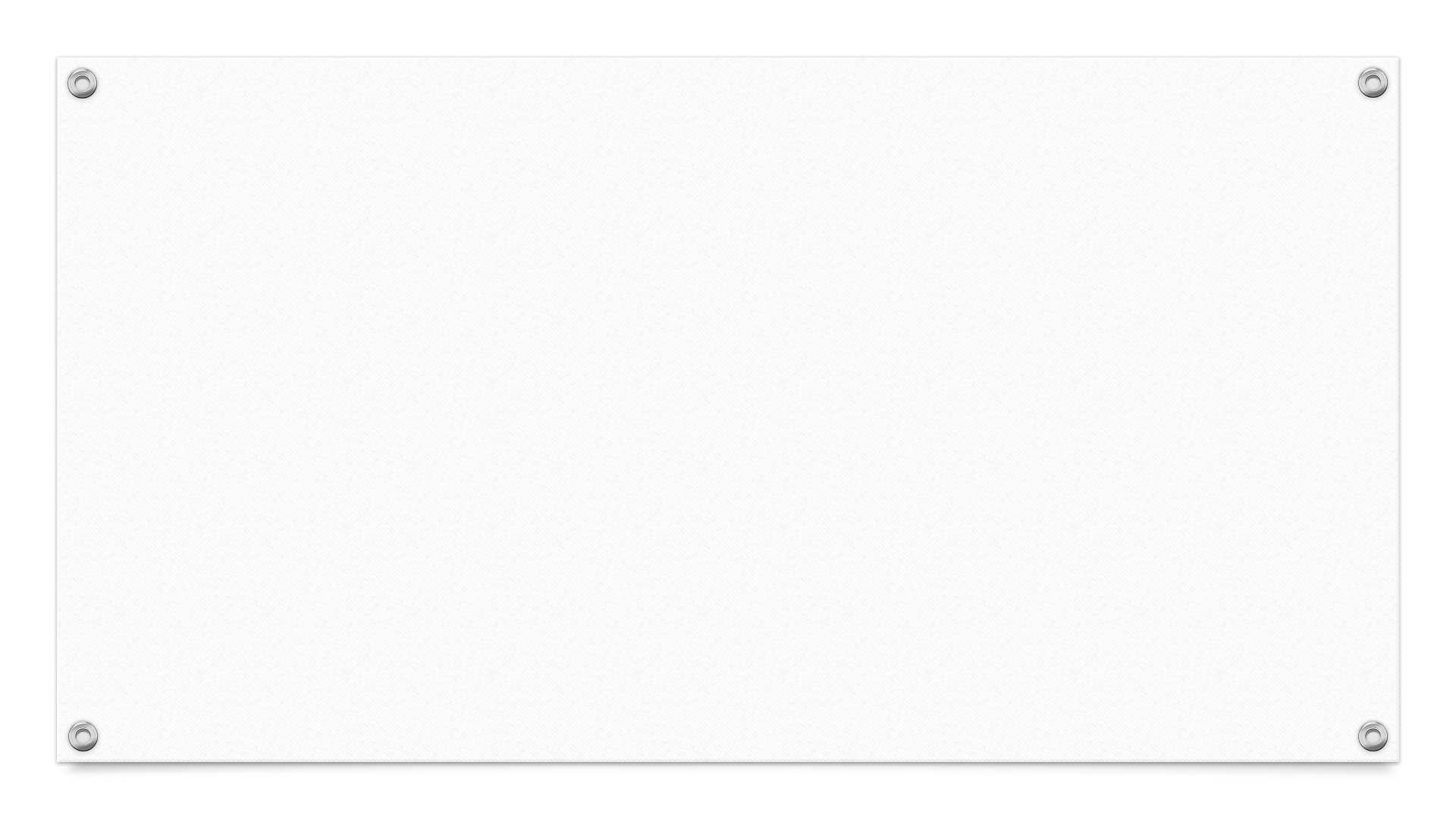 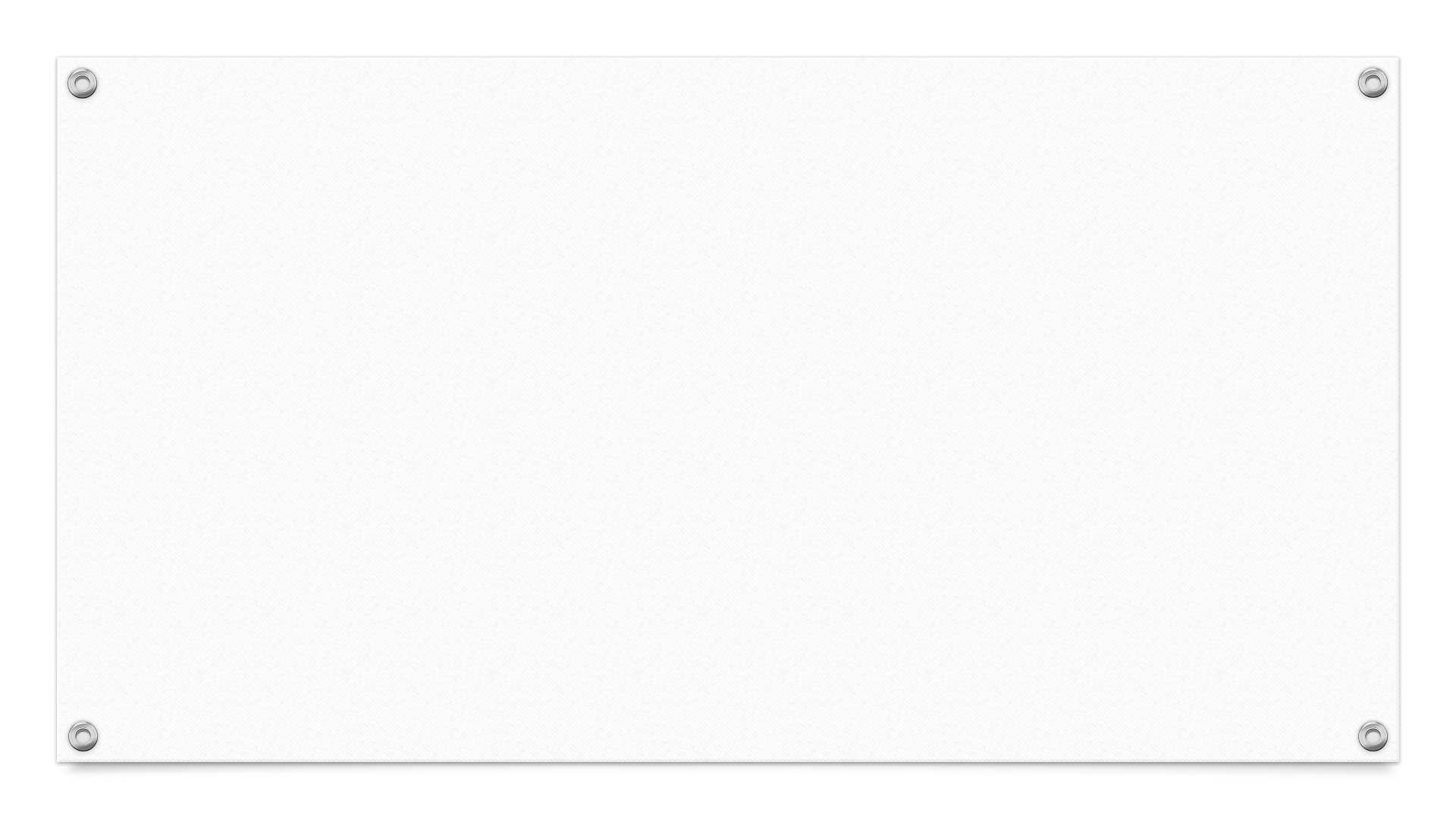 Les origines des guerres médiques
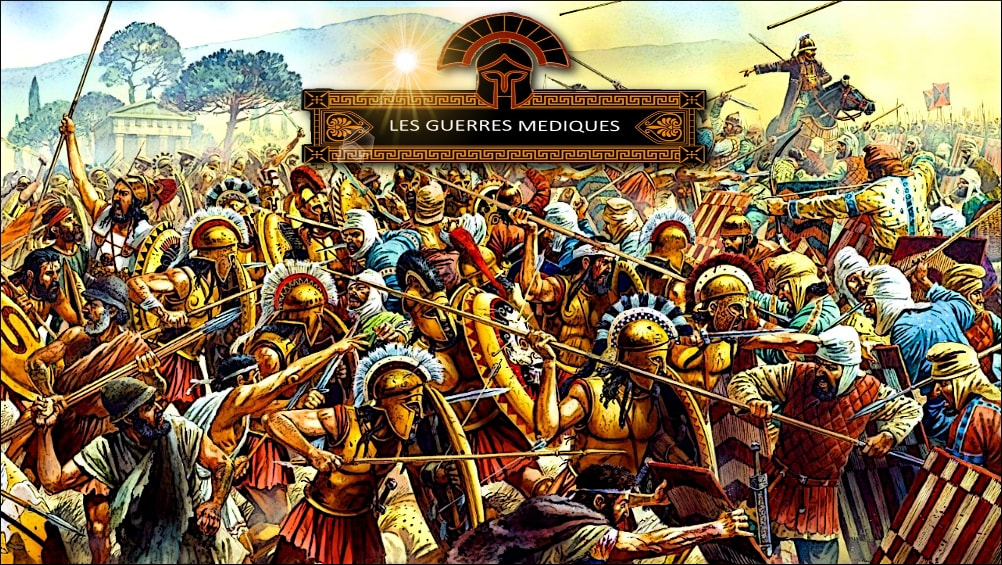 Entre -500 et -493 : révolte contre les Perses des cités grecques de l'Ionie (côte ouest de l'Asie Mineure) 
 Milet est rasée, Naxos et Erétrie sont prises
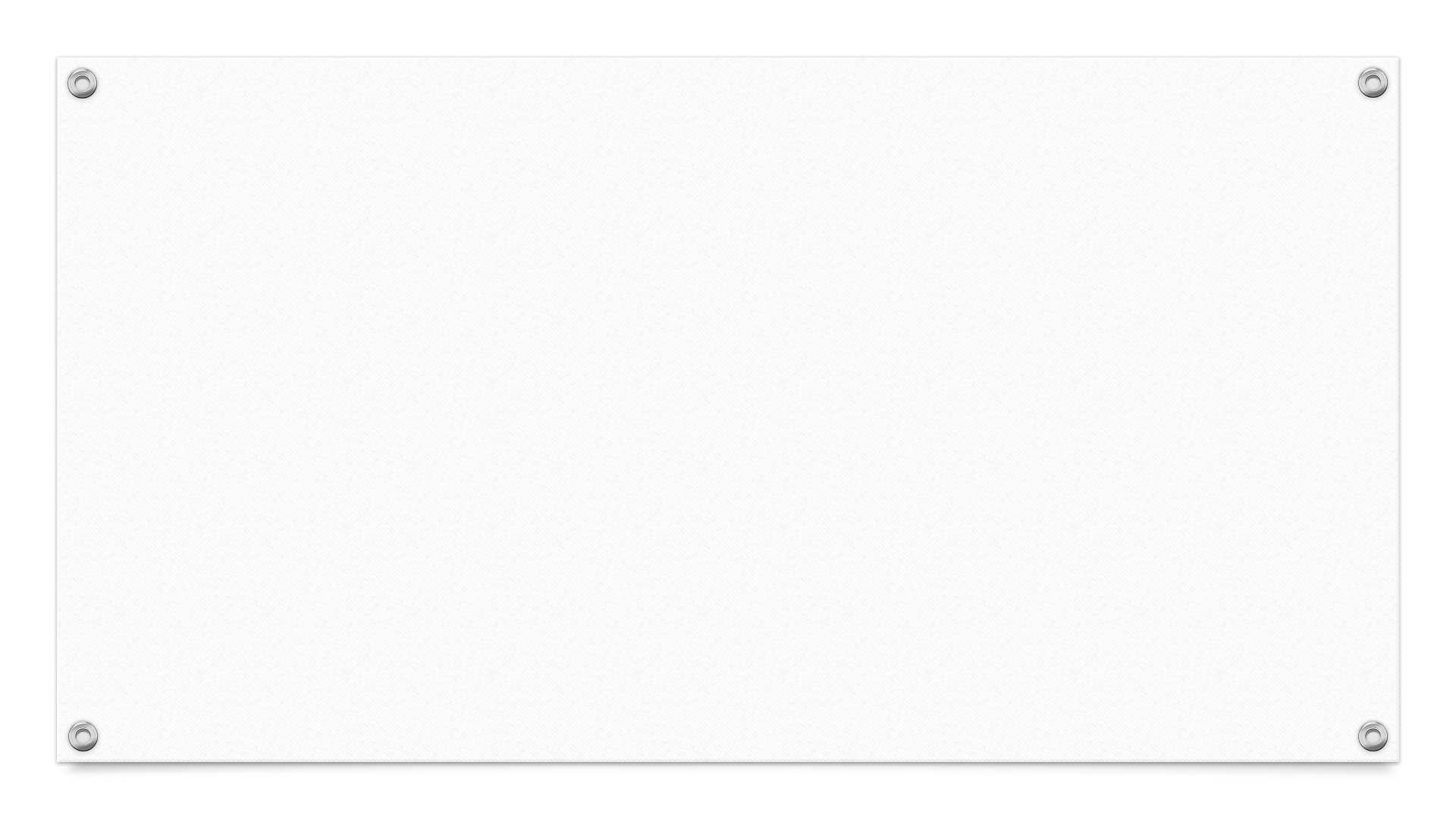 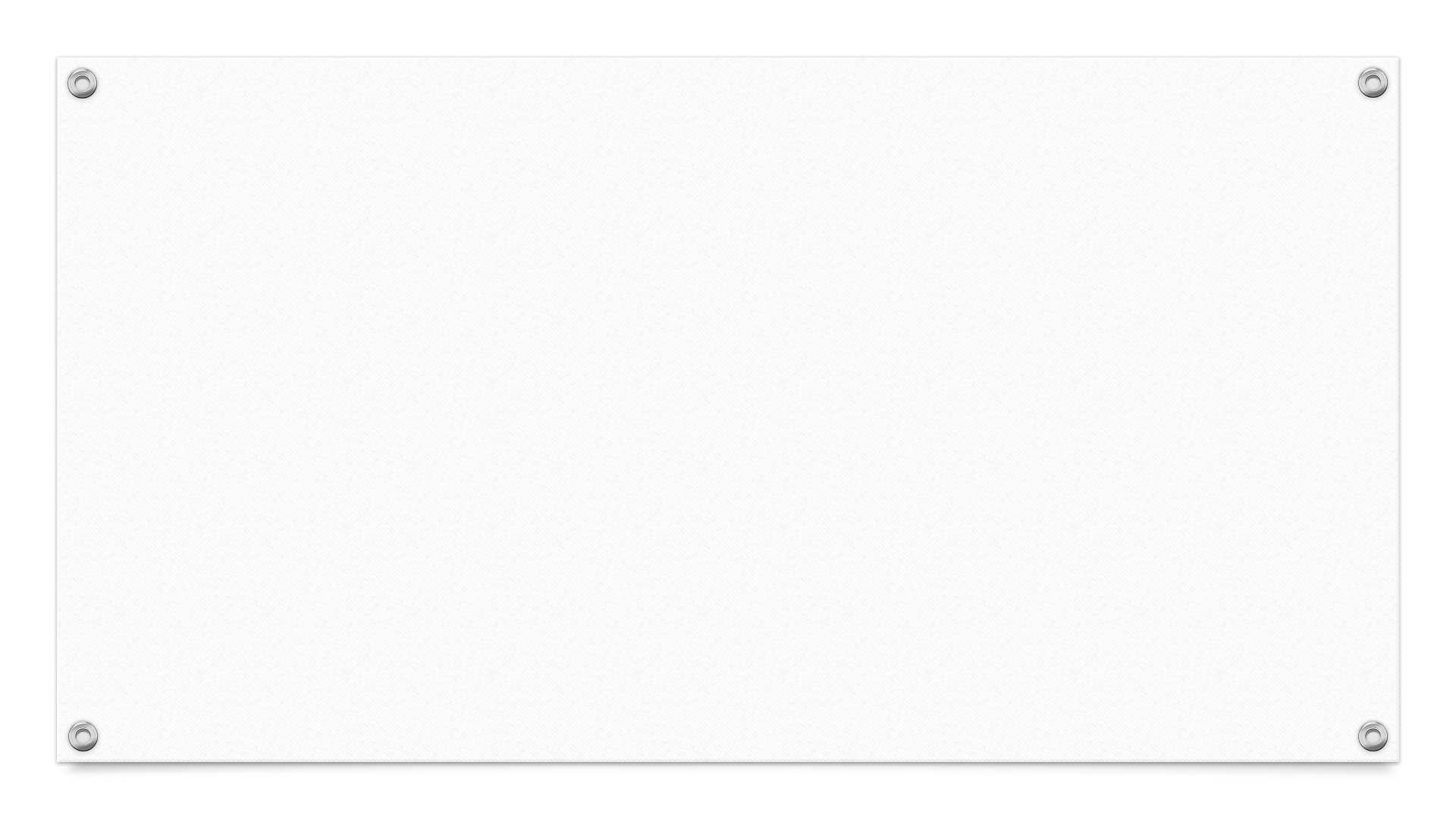 La bataille de Marathon
-490
-490 Première guerre médique : expédition décidée par Darius (520-486) pour châtier Athènes, qui avaient soutenu les cités révoltées d'Ionie.

Septembre -490 : les Athéniens, dirigés par Miltiade et aidés par un petit contingent de Platées (Béotie), rejettent à la mer les Perses débarqués à Marathon.
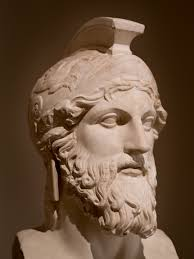 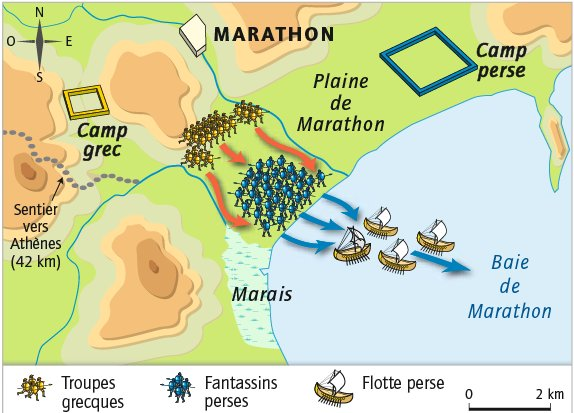 Bataille de Marathon
Miltiade le Jeune
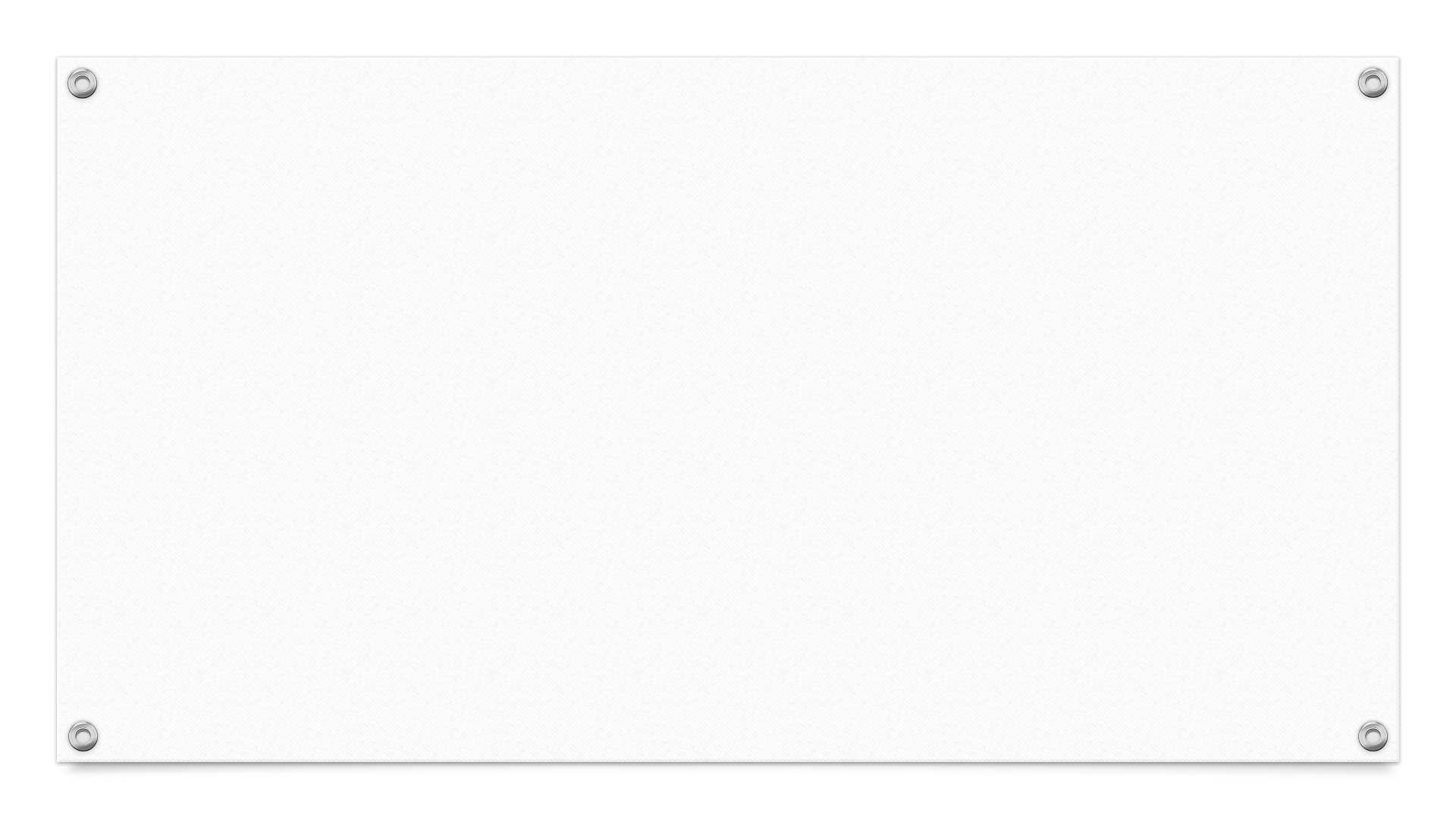 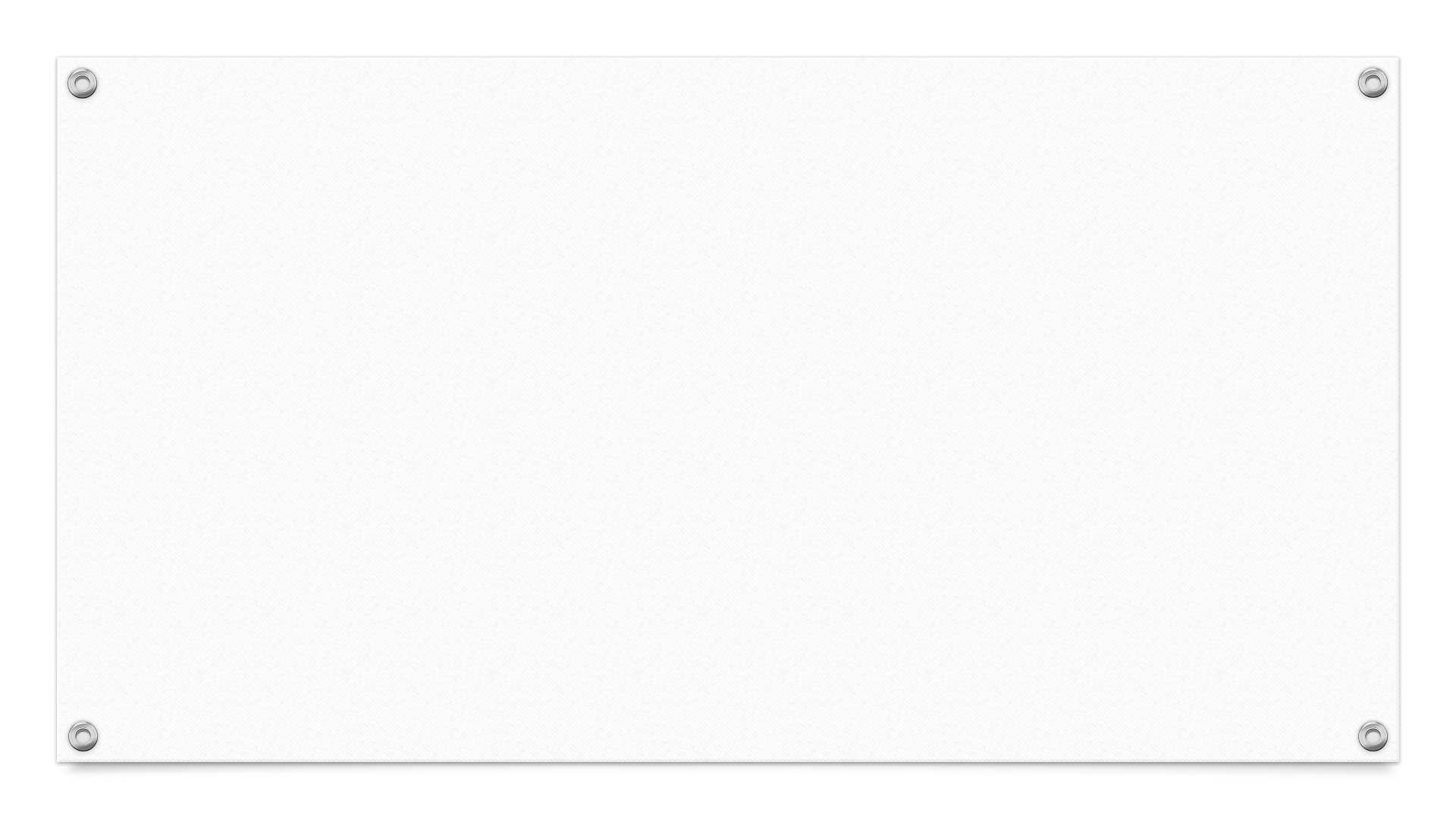 La bataille de Salamine
-480
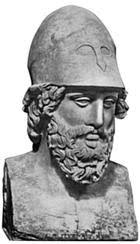 Entre -484 et -480 : préparatifs, par le nouveau grand roi, Xerxès (- 486- -465), d'une expédition combinée, terrestre et navale, contre les cités grecques.

Printemps  -480 : début de la seconde guerre médique ; passage de l'Hellespont (Dardanelles) par les Perses sur des ponts de bateaux et invasion de la Grèce par le nord.

Août  -480 : les Perses forcent le passage des Thermopyles ; occupation de la Grèce centrale et d'Athènes, évacuée à l'initiative de Thémistocle.

Septembre -480 : grande victoire navale des Grecs à Salamine ; Xerxès regagne l'Asie ; l'armée de terre perse, conduite par Mardonios, hiverne en Béotie.
Thémistocle
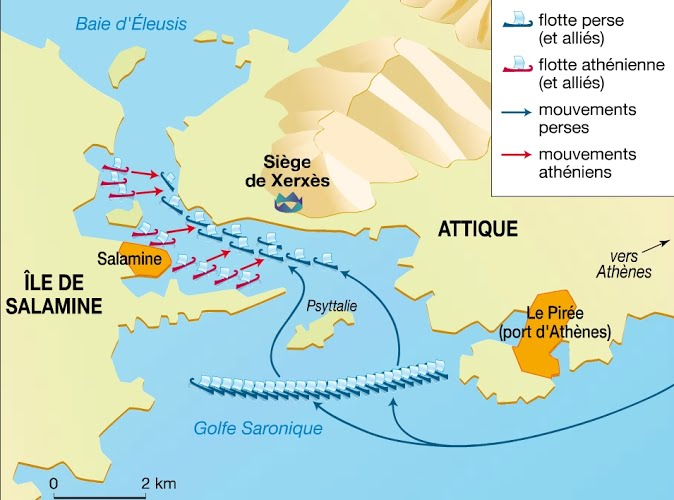 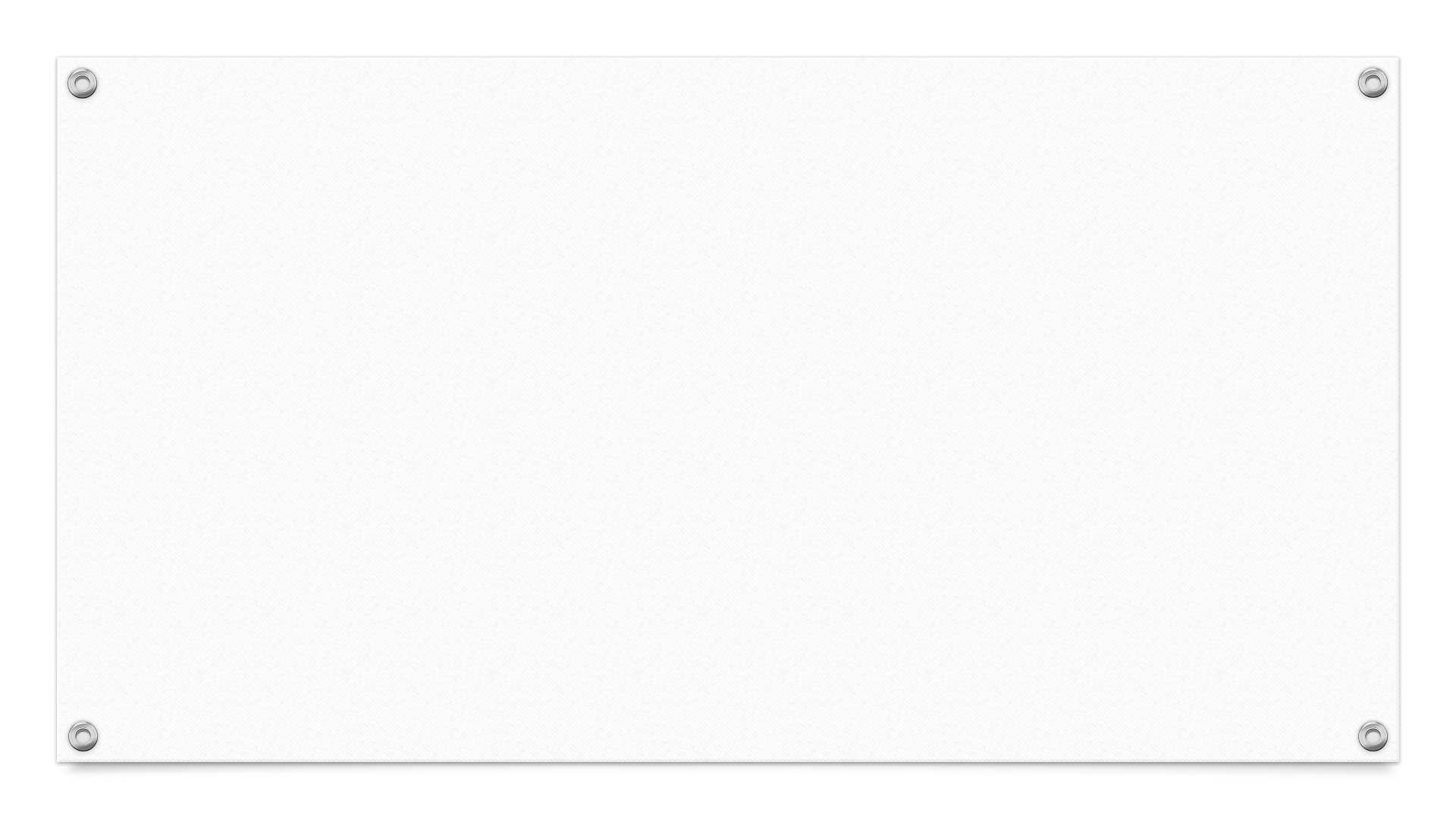 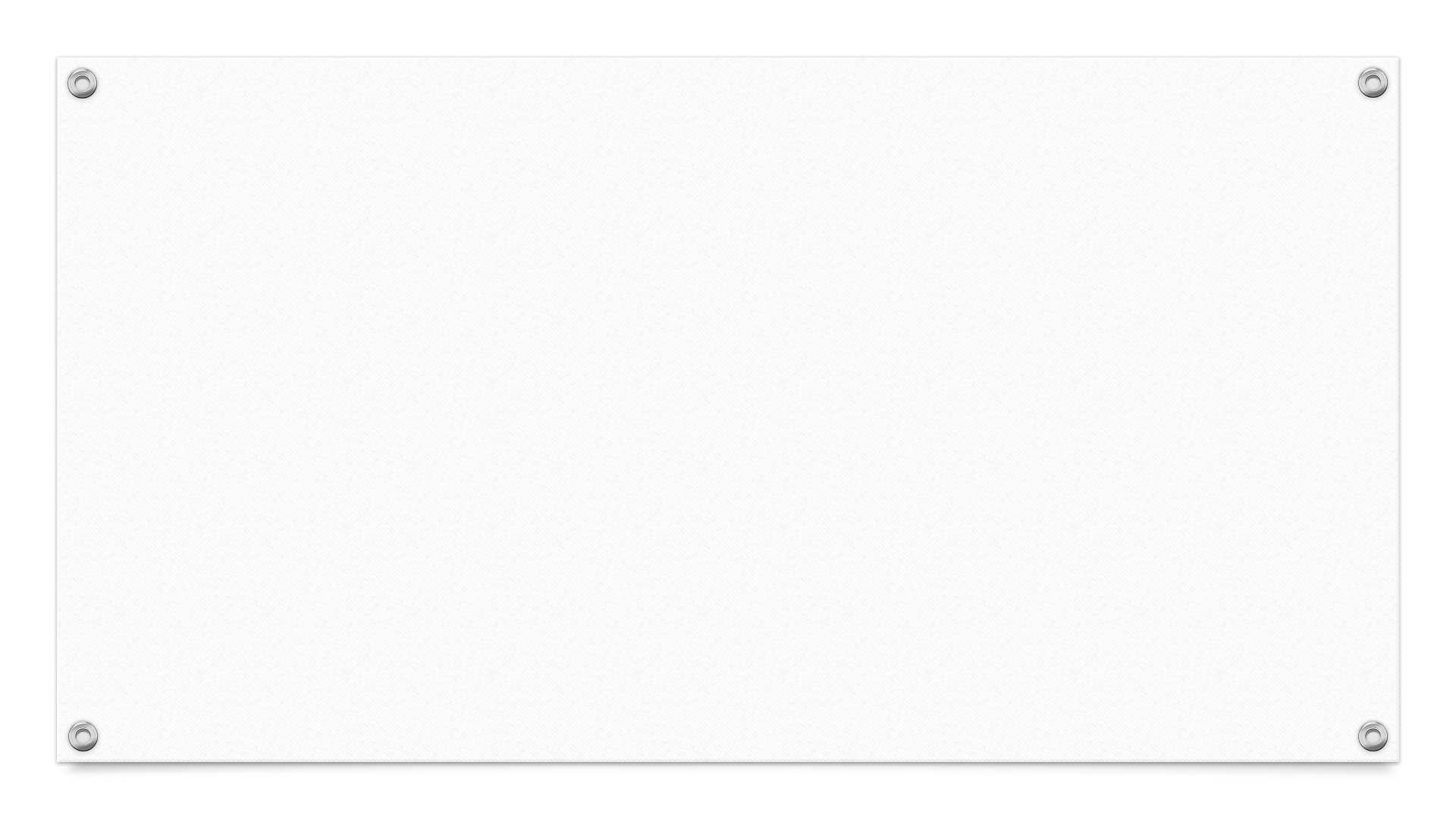 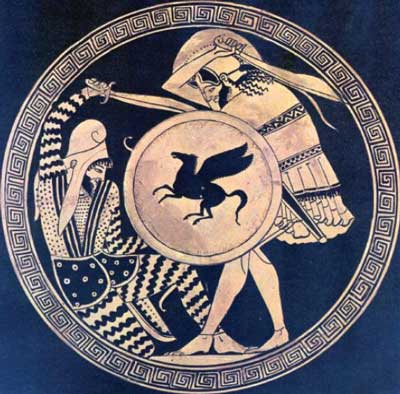 La bataille de Platées
-479
Août -479 : difficile victoire terrestre des Grecs à Platées (Béotie) ; retraite des débris de l'armée perse.
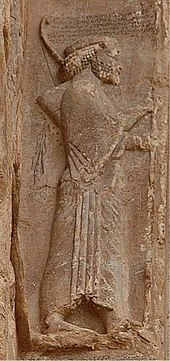 Représentation de Mardonios
Victoire des Grecs sur les Perses
Les sources
1) Origines des guerres médiques:
https://www.universalis.fr/encyclopedie/mediques-reperes-chronologiques/
https://www.larousse.fr/encyclopedie/divers/guerres_m%C3%A9diques/132563

2) Bataille de Marathon:
https://www.universalis.fr/encyclopedie/bataille-de-marathon/
https://www.herodote.net/13_septembre_490_avant_JC-evenement--4900913.php
https://fr.wikipedia.org/wiki/Bataille_de_Marathon

3) Bataille de Salamine:
https://www.universalis.fr/encyclopedie/bataille-de-salamine/
https://www.herodote.net/22_septembre_480_av_J_C_-evenement--4800922.php
https://fr.wikipedia.org/wiki/Bataille_de_Salamine

4) Bataille de Platées:
https://www.larousse.fr/encyclopedie/divers/Plat%C3%A9es/138412
http://www.histogames.com/HTML/chronologie/antiquite/batailles/platees.php
https://fr.wikipedia.org/wiki/Bataille_de_Plat%C3%A9es